Шаблон для оформления презентацийРекомендуется придерживаться стиля оформления шаблона: тип и размер шрифта, структура. Строго в соответствие с шаблоном оформляется: титульный слайд и слайд с информацией о докладчике.
1
Логотип компании
(по желанию)
НАУЧНО-ТЕХНИЧЕСКИЕ ДОСТИЖЕНИЯ В ОБЛАСТИ ЭЛЕКТРОЛИЗА АЛЮМИНИЯ (Заглавные буквы, Arial 36 п/жирный)
П.В. Поляков, А.А. Иванов, Ю.П. Баранов 
(Arial 26 п/жирный, с заглавной буквы)

Сибирский федеральный университет
ООО «РУСАЛ ИТЦ»
 (Arial 24)
Информация о докладчике
Arial 24:
ФИО: Поляков Петр Васильевич 
Ученая степень и дата присвоения: кандидат химических наук (1964 г.), доктор химических наук (1981г.) 
Компания: Сибирский федеральный университет
Текущая должность: профессор кафедры «Металлургия цветных металлов»
Область научных интересов и деятельности: Синергетика, термодинамика необратимых процессов и диссипативные системы; Высокотемпературная электрохимия; Массо – и теплоперенос; Электрометаллургия алюминия
3
Содержание (Arial 28 п/жирный)
Материалы в электролизерах (Arial 24 п/жирный) 
Подсистема «катод»
Подсистема «анод»
Подсистема «электролит»
4
Ванна как диссипативная система
Подсистемы электролизера:
Система АПГ
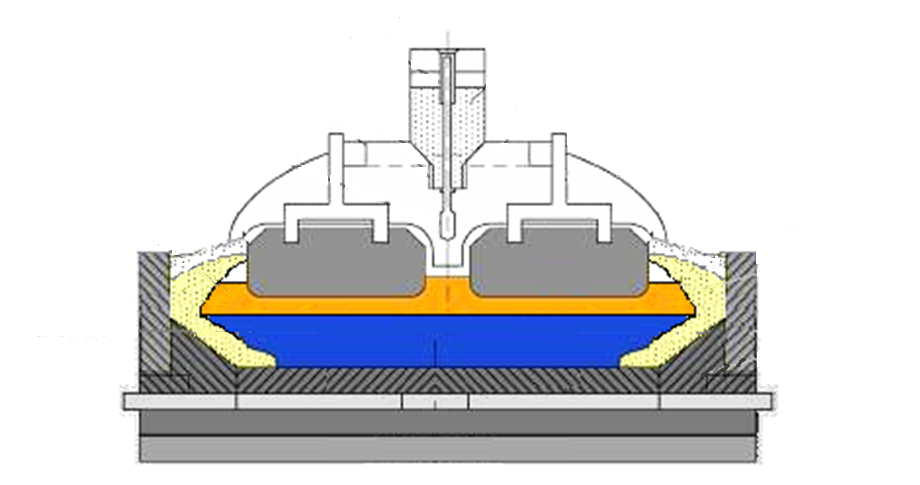 Анод
Укрытие
Ошиновка
Электролит
Металл
Катод
5
Технико-экономические показатели и себестоимость
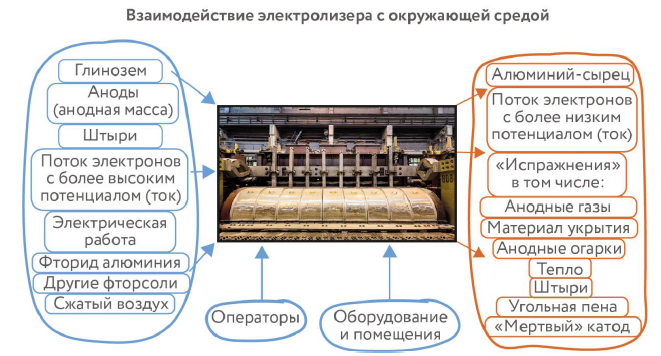 Рис. 2. Схема взаимодействия электролизера с окружающей средой
6
7
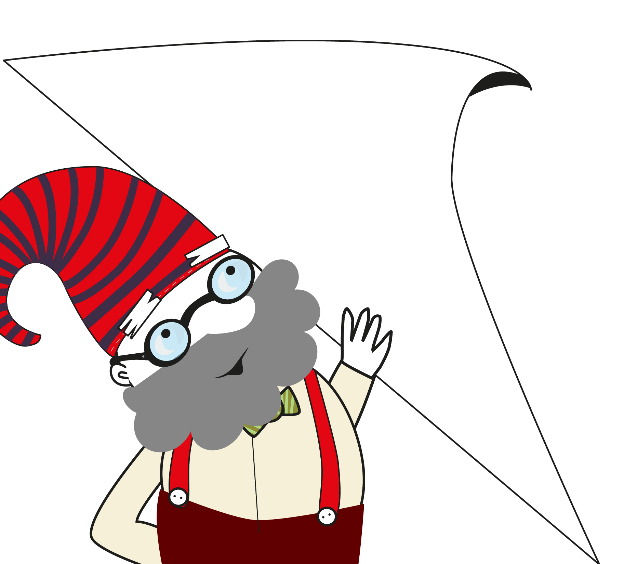 8
Выводы  (Arial 28 п/жирный)
Текст текст текст текст текст текст текст (Arial 24 п/жирный) 
Текст текст текст текст текст текст текст 
Текст текст текст текст текст текст текст 
Текст текст текст текст текст текст текст
9